Vers l’enseignant-chercheur un peu mieux « intégré » grâce aux PRTE ?
Le « Personal
Research and Teaching Environment » !!
Daniel K. SchneiderTECFA – FPSE - Université de Genève
daniel.schneider@tecfa.unige.ch
http://tecfa.unige.ch/

INRP– 21 janvier 2009
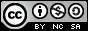 http://edutechwiki.unige.ch/en/
Vers des environnements personnalisés: 3 thèmes
Le menu
21.01.2009
http://edutechwiki.unige.ch/en/
2
L’enseignant- chercheur (I)
1.Supportens-cherch.
Enablement =
Support, habilitation, autonomisation, ….
21.01.2009
http://edutechwiki.unige.ch/en/
3
Le enseignant-chercheur (II)
(1) Etre un bon chercheur:

 + Publier des articles    de qualité
Quatre savoirs (scholarships)
 Boyer (1997)
(1) Découverte
1.1Supportens-cherch.
Mondes
divisés
(2) Etre un savant/médiateur:

 + Rassembler des idées
 + Partager le savoir
 + Utiliser/appliquer le savoir
 + Rester « in touch »
 + Bien enseigner/    expérimenter/améliorer
(2) Intégration
(3) Application
(4) Enseignment
Existe-t-il un moyen pour faire les deux … au moins un petit peu ?
21.01.2009
http://edutechwiki.unige.ch/en/
4
Quelques activités/produits partagés
Chercheur
Enseignant
Etudiants
Genres textuels
Revue de la littérature (prises de notes & synthèse)
Définitionde concepts
Liens / cartographies / catégorisation
Références
et liens
1.2Supportens-cherch.
Liens internes
Catégories
Menus
Réflexions / opinions
Ecrire / utiliser des  manuels de référence
Discussion /
annotation
Planification & organisation de cours
How to
Exercises
Syllabus & tâches
Ecrire/utiliser des manuels scolaires
Tutoriels techn.
Q/R (forums)
Tutorage / Coaching
….. (plus)
21.01.2009
http://edutechwiki.unige.ch/en/
5
Un modèle : la communauté de savoir autour du prof.
Ecrire (2)Prépublier
Ressources externes
Lire
Le cycle de de gestion de savoirs
(enseignant-chercheur)
Ecrire (1)Prise de notes
1.3Supportens-cherch.
Discuter
Enseigner
Wiki
Lire
Discuter
Apprendre en
écrivant
(Etudiant)
(Système de documentation vivant, y compris discussion)
Ecrire
21.01.2009
http://edutechwiki.unige.ch/en/
6
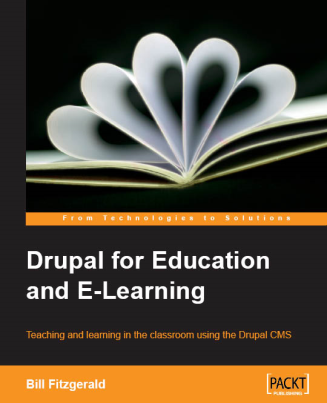 Portail de l’enseignant-chercheur (C3MS)Un model alternatif ….
Exemple: http://groups.drupal.org/drupal-education
Autres systèmes/services: Drupal, Zikula, Ning, ….
+ Coordination Outils
Scenario
pédagogique
Produits étudiants
1.4Supportens-cherch.
Produit 1
Outil 1
Activité 1
Produit 2
Activité 2
Outil 2
Activité 3
Produits communs
Outil 3
Produit 3
Activité chercheur 1
Outil 4
Activité chercheur 2
(Nouvelles, blog, wiki, fichiers, gestion de liens, albums, glossaire,  calendrier, forum, IM, gestion de projets, base de données, …)
Produits chercheur
Produit 4
21.01.2009
http://edutechwiki.unige.ch/en/
7
L’expérience edutech wiki
2EdutechWiki
21.01.2009
http://edutechwiki.unige.ch/en/
8
Architecture d’un wiki de type PTE(aucune technologie n’est innocente, il faut des functionalités)
Thèmes
Règles de design
Extensions techniques
Page d’entréeRechercheCatégories
Liens internes
Cartes et nuages
Visualizations
Tag clouds 
Who did what
Navigation
2.1EdutechWiki
Qualité
Bannières
Règles clairesAuto-évaluation
Balise « made by »
Bouton « Citer »
Clear copyright
Authors can sign
Droits
Extension « forum »
Guestbook
Edit warning
Opinions allowedUse of discussion page
Edit warning
Interaction
Editeurs externes
Extensions Firefox
Devrait être facile et
sûr.
Edition
Tous les bitmap
Certains formats symboliques
Support pour bcp
De formats
Multimédia
Lecture papier
Imprimer article
Générer des “e-books”
PDF print and book
generator
21.01.2009
http://edutechwiki.unige.ch/en/
9
L’expérience edutechwiki.unige.ch
Discussion de ce « personal teacher environment (PTE) »
21.01.2009
http://edutechwiki.unige.ch/en/
10
L’environnement personnel de l’apprenant
Apprenantcontrolled
3.Apprenant
21.01.2009
http://edutechwiki.unige.ch/en/
11
L’environnement personnel: un MY Space
(Anderson & Hutrum)
My social Life
My work
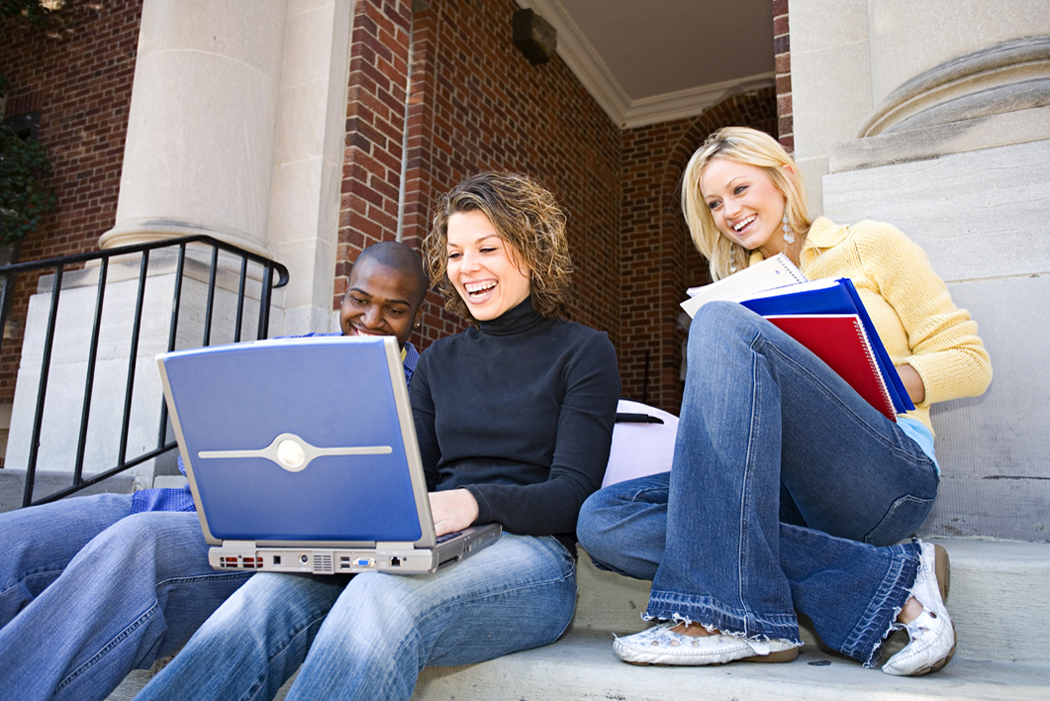 My school(s)
3.1Apprenant
My calendar
My profile
My hobbies
My files
My publications
E-portfolios
My conversation(s)
L’école en fait partie ….
21.01.2009
http://edutechwiki.unige.ch/en/
12
Exemple: e-Portfolio / social software
Exemple: Elgg (blog-centered social software)
http://elgg.org/
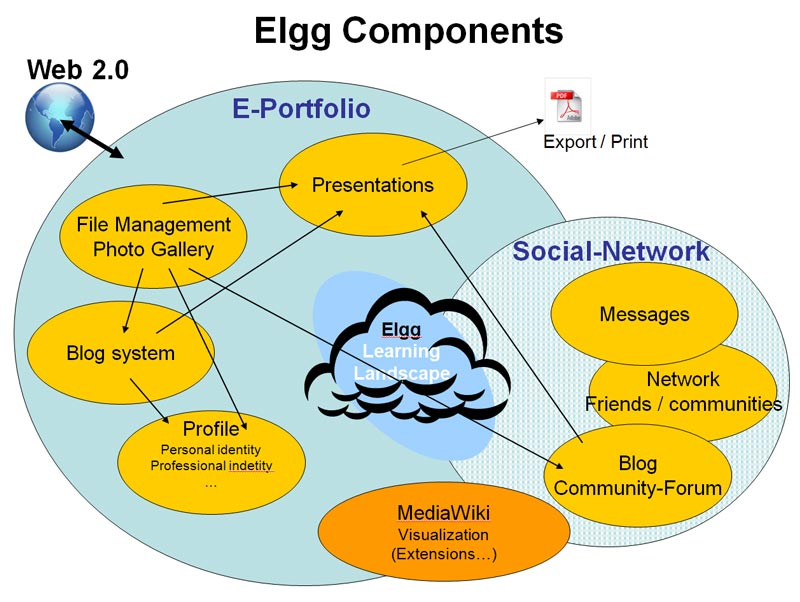 3.2Apprenant
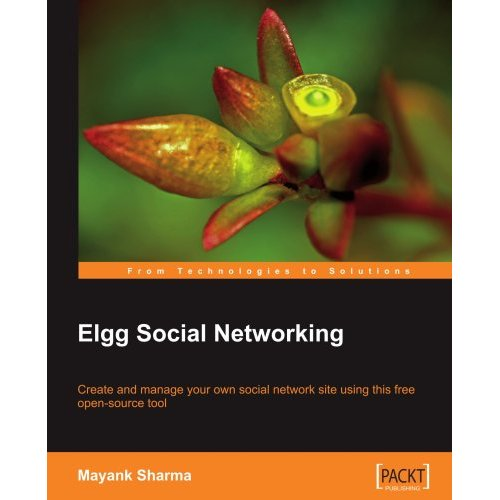 Autres: Eduportfolio, Cyberfolio, Mahara….
21.01.2009
http://edutechwiki.unige.ch/en/
13
Personal learning environments
Exemples: Epsilen and Plex
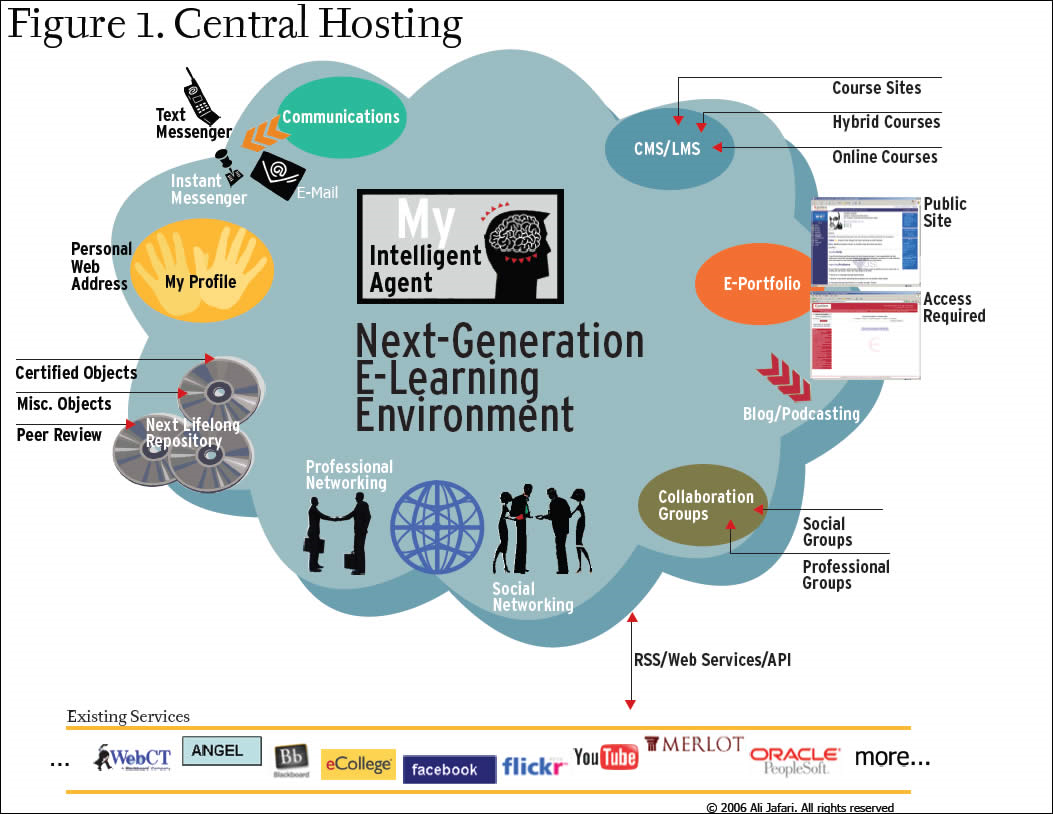 http://epsilen.com/ (Jafari)
3.3Apprenant
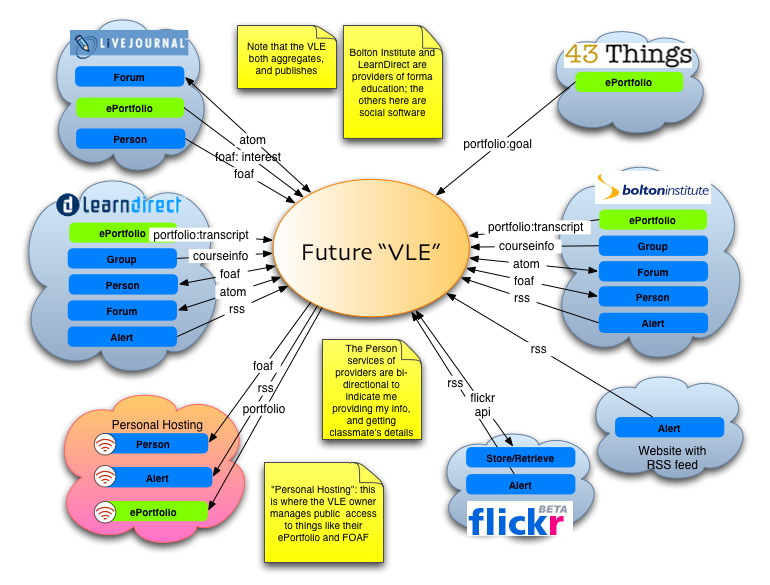 http://zope.cetis.ac.uk/members/ple 
(Wilson et al.)
21.01.2009
http://edutechwiki.unige.ch/en/
14
Webtops et widgets web 2.0: Le PLE facile
Exemple: Pageflakes: http://www.pageflakes.com/
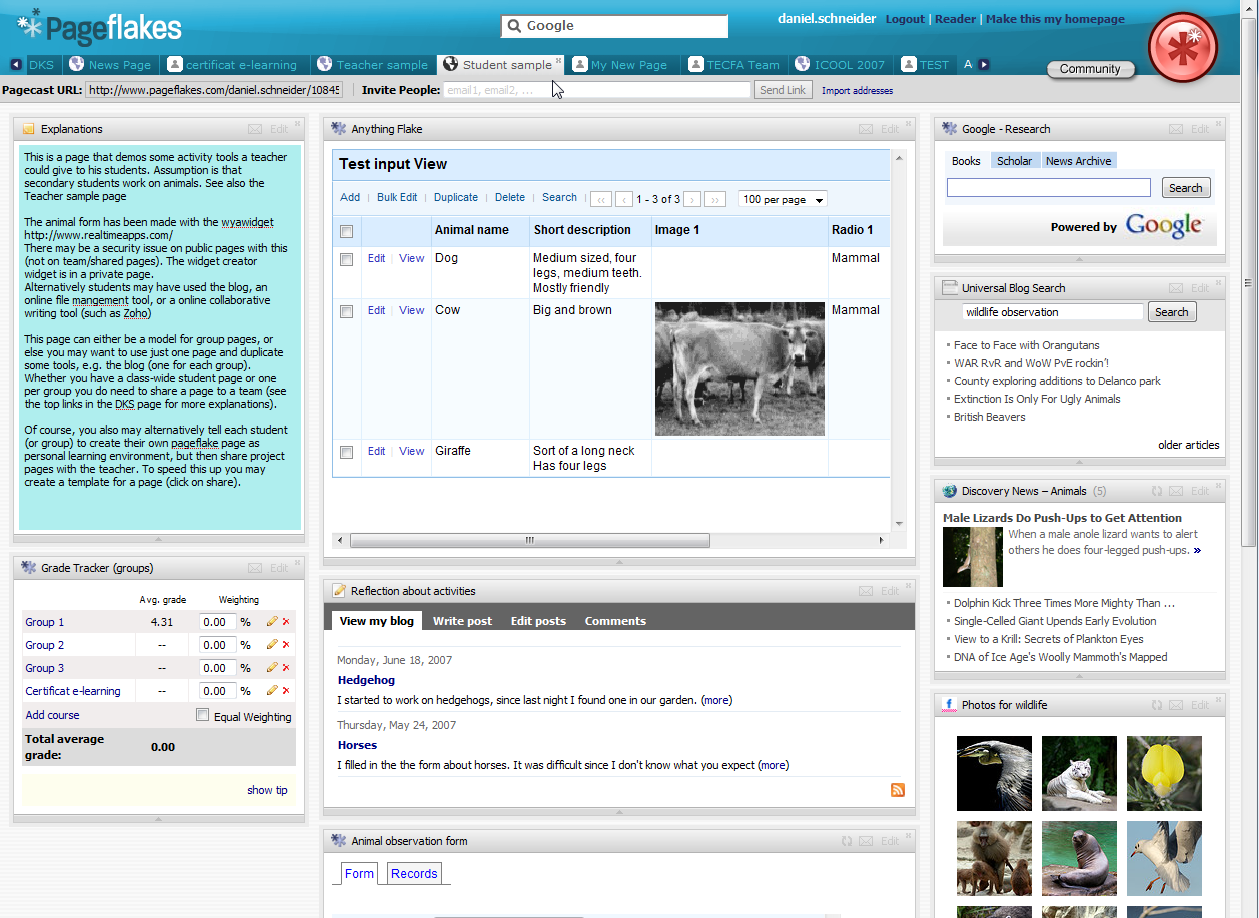 3.4Apprenant
Others: NetVibes, Zoho, Goggle apps, Yahoo widgets, Air apps, …
21.01.2009
http://edutechwiki.unige.ch/en/
15
Integration
4.Integration
Un problème à la fois politique et technique
21.01.2009
http://edutechwiki.unige.ch/en/
16
Un bon exemple ?  e-framework/SOA
http://www.e-framework.org/
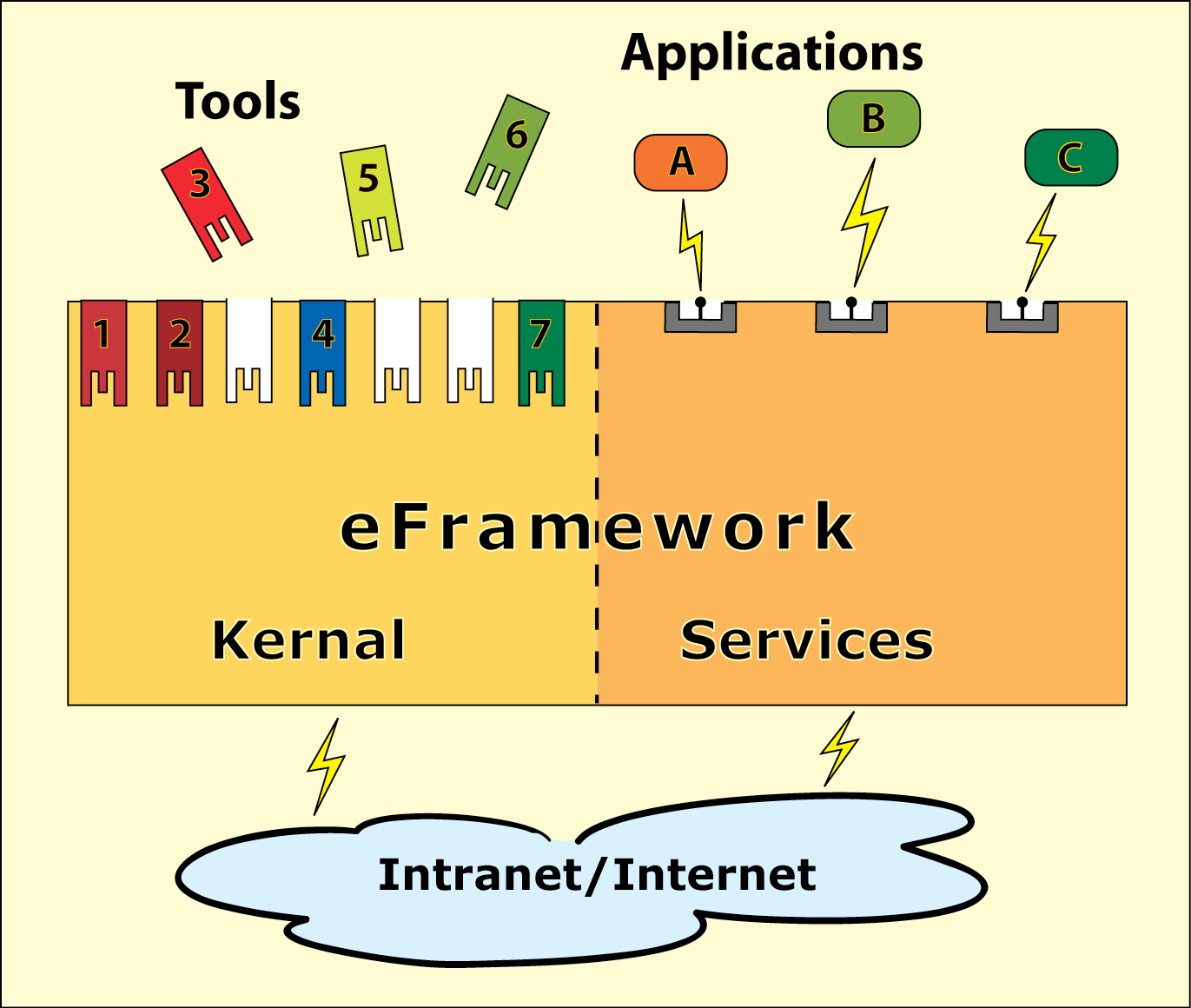 Combinaison de services
Peu de contenus propres dans les portails individuels
4.Integration
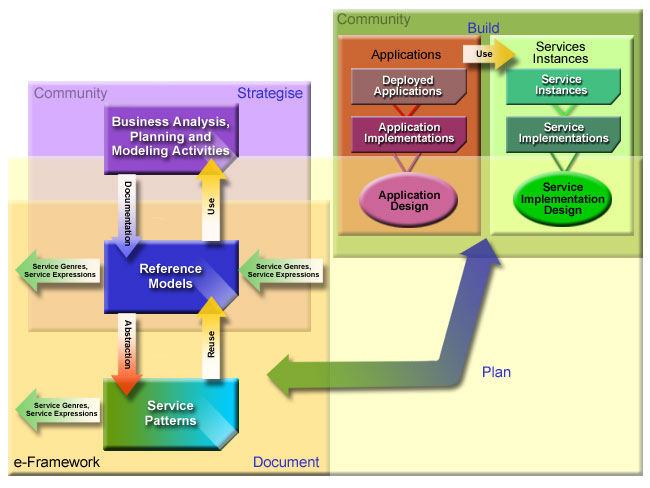 SERVICES
Service UsageModel
CORE ServiceUsage Models
21.01.2009
http://edutechwiki.unige.ch/en/
17
Services utiles (à intégrer électroniquement)
Quelques services qu’on utilise volontairement:
Bibliothèques
Calendriers
Descriptions officiels de cours, etc.
Dépositoires de publications
Sites départementaux etc.
Revues électroniques
Dictionnaires
Outils en ligne
Inscriptions d’étudiants
Outils de correction/soumission de travaux/… 
Gestion des notes
….
4.Integration
21.01.2009
http://edutechwiki.unige.ch/en/
18
Logiques en contradiction
21.01.2009
http://edutechwiki.unige.ch/en/
19
Conclusion (I)
?
?
Cela va « barder »
21.01.2009
http://edutechwiki.unige.ch/en/
20
Conclusion (2)
Cela pourrait « marcher »
?
?
?
21.01.2009
http://edutechwiki.unige.ch/en/
21
Lien
http://edutechwiki.unige.ch/
21.01.2009
http://edutechwiki.unige.ch/en/
22